Estruturas organizacionais em Unidades de Alimentação e Nutrição
Profa. Dra. Carla B. Nonino
Estrutura organizacional
É a BASE que permite à empresa organizar-se para atingir seus objetivos
Representada pelos órgãos e suas relações de interdependência e via hierárquica
Repartir o trabalho de acordo com as especializações necessárias para atingir seus objetivos
Estrutura organizacional
Como estruturar a UAN?

1. Definir os objetivos da UAN
2. Organizar as atividades da empresa em departamentos
3. Definir unidades de trabalho e hierarquia 
4. Definir as funções e atividades
5. Estabelecer meios de comunicação e mecanismos de controle
Estrutura organizacional
Considerando uma UAN hospitalar...
Estrutura organizacional
Definir os objetivos da UAN

Objetivos gerais
Objetivos específicos
METAS
Gerais
Prestar assistência de saúde aos que necessitam de tratamento hospitalar
Apoiar atividades de ensino 
Servir de campo de pesquisa
Específicos
Planejar alimentação de pacientes e funcionários
Desenvolver programas de educação nutricional
Planejar e executar pesquisas
Avaliar as atividades desenvolvidas pelo serviço
Estrutura organizacional
2. Organizar as atividades da empresa em departamentos

Cada departamento terá funções específicas para atingir determinados propósitos

As atividades são agrupadas, considerando suas relações, interações e interdependência
Estrutura organizacional
3. Definir unidades de trabalho e hierarquia

Dividir o trabalho entre departamentos
Estabelecer as relações de comando e subordinação

Definir:
Número e qualificação dos empregados
Complexidade e variedade das tarefas
Âmbito de supervisão de cada chefe
Estrutura organizacional
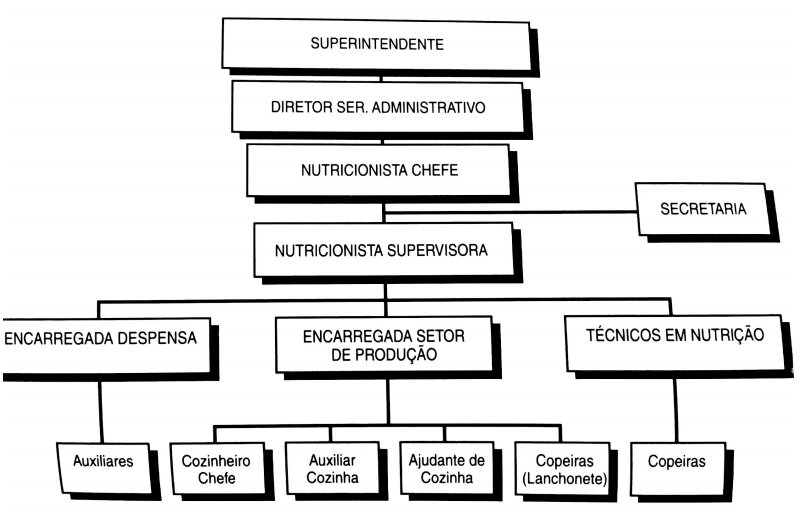 Estrutura organizacional
4. Definir as funções e atividades

A análise de função deve fornecer uma lista dos deveres e tarefas ligadas ao desempenho da mesma

Deve-se questionar:
O que o funcionário deve fazer?
Como deve fazê-lo? Quais as rotinas a serem seguidas? Quais equipamentos deve utilizar?
Quando e onde deve fazê-lo? Qual a relação com as demais tarefas?
Estrutura organizacional
Exemplo: Nutricionista chefe

Programar e estabelecer normas, diretrizes e padronizações dos trabalhos
Elaborar relatórios sobre as atividades do serviço
Motivação
Incrementar atividades de pesquisa
Supervisão
Estrutura organizacional
5. Estabelecer meios de comunicação e mecanismos de controle

Criados os departamentos, definidos os níveis hierárquico e suas atribuições, é necessário garantir atuação integrada e eficaz

Garantir que as decisões tomadas baseiem-se em informações rápidas e fidedignas
Decidir de forma rápida com grande probabilidade de acertos
Estrutura organizacional
Ex: Mecanismo de controle

Sistema de informática do Hospital, informa:
N° de comensais
N° de dietas especiais (hipossódica, p/ diabetes, pastosa e etc)
N° de atendimentos por nutricionista
N° de dietas enterais

Ex: Mecanismos de comunicação

Relatórios e reuniões
Estrutura organizacional
Departamentalização
Estrutura organizacional
Departamentalização por objetivo:

Forma de organizar as atividades da Empresa, de maneira a facilitar a consecução de seus objetivos
Estrutura organizacional
Departamentalização por produtos ou serviços:

Quando são agrupadas, no mesmo departamento, atividades ou tarefas relacionadas com determinado produto ou serviço
Estrutura organizacional
Departamentalização por clientela:

Quando são reunidas todas as atividades e tarefas destinadas a um determinado grupo de pessoas ou clientes
Estrutura organizacional
Departamentalização por área geográfica:

Também denominada territorial ou regional
Ocorre em empresa geograficamente descentralizadas, em que é conveniente a reunião de todas as atividades executadas em uma determinada região, sob a chefia de um administrador local
Estrutura organizacional
Departamentalização por processo ou técnica:

Quando são reunidas, no mesmo departamento, atividades desenvolvidas por pessoas que utilizam o mesmo tipo de equipamento ou serviço, propiciando concentração dos profissionais de determinada especialização.
Estrutura organizacional
Recapitulando...
Estrutura organizacional
Representação da Estrutura Organizacional:

A estrutura organizacional pode ser representada de duas formas:




Representação Literal:

Documentos legislativos que orientam o funcionamento da UAN
Estrutura organizacional
Representação Gráfica:

Organograma
e
Funcionograma
Estrutura organizacional
Organograma

Principal função é apontar os sistemas de responsabilidade e autoridade da organização
Pode ser Vertical, horizontal, em barras, circular, em círculos e outros

Vertical (clássico) : mais utilizado. Representa claramente a hierarquia na empresa

Horizontal: também criado como base na hierarquia da empresa, mas tem essa característica amenizada pelo fato do cargo mais baixo não estar abaixo dos outros
VERTICAL
HORIZONTAL
Estrutura organizacional
Barras
Divisão de Nutrição e Dietética
Seção de Produção
Preparo e Cocção
Cocção
Pré-preparo
Pré-preparo
Seção Produção
Açougue
Armazenagem
Divisão de Nutrição e Dietética
Setorial
Seção de Dietética
Estrutura organizacional
Funcionograma:

É um gráfico que mostra atividades e funções que cada departamento é responsável

Objetivos

Possibilitar um conhecimento mais íntimo da organização
Fornecer detalhes do departamento em estudo
Tornar evidentes as funções que justificam os departamentos
Estrutura organizacional
Estrutura organizacional
Fluxograma:
Ferramentas de representação gráfica do trabalho realizado na organização

Facilita a visualização gráfica dos passos de um processo
Estrutura organizacional
Exemplo: FLUXOGRAMA PARA HIGIENIZAÇÃO DE HORTALIÇAS
Lavar em água corrente folha por folha
Retirar partes não comestíveis
Sanitizar com solução de hipoclorito a 200 ppm por 15m
Enxaguar em água potável
Estrutura organizacional
Normas:
Podem ser administrativas ou técnicas
Objetivos
Sanar dúvidas do dia-a-dia
Facilitar a integração  ou substituição de funcionários

Normas administrativas: 
Correspondem ao conjunto de ordens de serviço de uma autoridade administrativa
Pode estar relacionada a atitudes ou atividades burocráticas
Exemplo: “Não é permitido a entrada de pessoal sem uniforme nas dependências da cozinha”
Estrutura organizacional
Normas técnicas:
Explicam a forma como deve ser executada uma determinada tarefa
Uma única tarefa pode envolver vários profissionais.
Norma técnica para medição de temperatura em alimentos:
1. Téc. Nutrição: higienizar termômetro em álcool 70º
2. Téc. Nutrição: introduzir o termômetro de haste até o centro geométrico 	do alimento
3. Téc. Nutrição: aguardar cerca de dois minutos para leitura
4. Téc. Nutrição: registrar em mapa de controle de temperatura
5. Nutricionista: checar o mapa de atividades/funcionários
Estrutura organizacional
Rotinas:

É a padronização de atividades dentro de cada função na UAN, por meio de uma descrição detalhada
Direciona o trabalho, evitando que os funcionários recém-admitidos aprendam o trabalho com funcionários mais antigos, adquirindo vícios
Rotina para lavagem e desinfecção de refresqueira,
Rotina para retirada de prescrição dietoterápica,
Rotina para lavagem de materiais.
Estrutura organizacional
Rotina do açougue 

Moer as carnes do almoço da área da dietética 
Separar e entregar as carnes do almoço da dietética
Manipular as carnes do jantar da dietética e se possível do almoço do próximo dia
Manipular as carnes do jantar da geral e do plantão noturno
Manipular as carnes do almoço da geral
Limpeza do setor de manipulação de carnes
Estrutura organizacional
Roteiros:

É a definição de horários para desenvolvimento de cada tarefa a ser executado descritas na rotina

Com a implementação de horários à rotina:
O serviço é dividido de maneira adequada
Aumenta a produtividade
Facilita a supervisão
Evita o cruzamento de fluxos
Estrutura organizacional
Roteiro para ajudante de cozinha responsável pela higienização de louças e utensílios.

7:00 h – apresentação ao serviço
7:30 às 8:30 h – limpeza de mesas e cadeiras do refeitório
8:30 às 10:30 h – lavagem de panelas
10:30 às 14:30 h – lavagem de louça da refeição
14:30 às 15:30 h – almoço
15:30 às 16:30 h – lavagem e higienização da máquina de lavar louças,
16:30 às 17:30 h – lavagem de panelas
14:30 às 15:30 h - lavagem e higienização  da área de trabalho
Estrutura organizacional
Cronograma:

É a definição de datas ou períodos para execução de determinada tarefa
Cronograma de férias
Cronograma de desinsetização
Cronograma de limpeza de caixa-d’água
Estrutura organizacional
Exercício

UAN - Restaurante universitário
UAN - Empresa para atender trabalhadores
UAN - Empresa para atender diretoria
UAN - Hospitalar
UAN - Presidio
Estrutura organizacional
Cada grupo deverá:

1. Pesquisar sobre a UAN pré estabelecida 
2. Definir os objetivos da UAN
3. Definir o numero de comensais
4. Elaborar uma estrutura organizacional